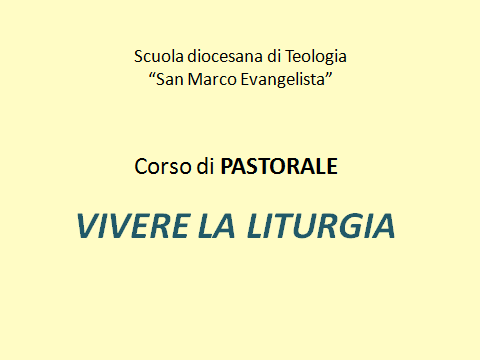 COME CELEBRIAMO?
Liturgia e Parola

IL RAPPORTO TRA PAROLA E LITURGIA

La Liturgia è Azione di Cristo, Verbo del Padre
La Liturgia è Bene-dizione, EU-LOGIA
La Liturgia è celebrazione di Eventi e Parole salvifici
PAROLA DI DIO E LITURGIA
Dalla Parola come Scrittura alla Parola come segno sacramentale
Dio parla nella Scrittura e al di là di essa
L’Attualità dell’eterna Parola
La Parola di Dio nei testi liturgici
IL “DIRE” E IL “PARLARE” NELLA LITURGIA
la funzione narrativa, anamnetica del dire
la funzione performativa, prolettica del dire
la funzione sacramentale del parlare
la funzione intersoggettiva del parlare
LA PARTECIPAZIONE NELLA LITUGIA DELLA PAROLA
L’ASCOLTO
Passività ricettiva
Fare spazio all’azione di Dio
Imparare ad ascoltare
L’adesione del cuore e della vita
LA PARTECIPAZIONE NELLA LITUGIA DELLA PAROLA
L’ASCOLTO
Invitare all’ascolto
In posizione di ascolto
Favorire l’ascolto
Valorizzare l’ascolto
LA PARTECIPAZIONE NELLA LITUGIA DELLA PAROLA
LA GESTUALITÀ

Rivolti verso Dio che parla
L’elevazione e l’intronizzazione dei libri liturgici
Il triplice segno di croce
La venerazione della Parola
LA PARTECIPAZIONE NELLA LITUGIA DELLA PAROLA
LA COMPRENSIONE

Il significante prima del significato
Necessità di una preparazione previa
L’Omelia come spiegazione
La comprensione nella preghiera
IL CONTESTO DELLA PROCLAMAZIONE
“Proclamazione”, non “lettura”
Il ministero del lettore
Introduzioni e monizioni chiare e sobrie
DOVE PROCLAMARE
La specificità dell’ambone
I libri liturgici: Lezionario ed Evangeliario
Altri sussidi
COME PROCLAMARE
Proclamare pubblicamente: 
    tono di voce, volume, postura, tempi.

Proclamare solennemente: 
     timbro, ritmo, velocità.

Proclamare ministerialmente: 
     lo stile del servizio, l’emotività.

Proclamare consapevolmente: no all’improvvisazione!
L’OMELIA
Esposizione viva e attuale del Mistero celebrato
Che ne prolunga e implementa l’efficacia
Per la comunità concreta
Sotto la guida dello Spirito Santo
L’ASSENSO DELLA FEDE
-   Il salmo responsoriale
L’acclamazione
Ringraziamento e lode

LA PREGHIERA UNIVERSALE

Il legame con la Parola di Dio
Invocazione e supplica
LA PREGHIERA UNIVERSALE
espressione del sacerdozio comune dei fedeli
È preghiera, non altro…
Semplicità e brevità
L’invito alla preghiera
LA PREGHIERA UNIVERSALE
Per le necessità della Chiesa
Per i governanti e per la salvezza di tutto il mondo
Per quelli che si trovano in difficoltà
Per la comunità locale
Per la circostanza particolare
IL SILENZIO
La valenza sacramentale del silenzio
Il silenzio come partecipazione
Attesa interiore, non pausa
Raccoglimento e meditazione
Adorazione e appropriazione
IL CANTO
PERCHÉ CANTARE

Il canto come forma della lode
Il canto esprime la risposta dell’uomo a Dio
il canto esprime la coralità della preghiera
Il canto ha una capacità estetica
Il canto solennizza la parola
CANTO E PAROLA DI DIO
Il canto nella Scrittura: i Salmi
Cantare la Parola e con la Parola
L’ordinario della Liturgia
I criteri di scelta dei canti liturgici: temporalità, liturgicità, funzione, capacità esecutiva.
COME CANTARE
La coralità del canto
Il ruolo del coro
Ministerialità diverse, non personalismi
Esecuzione, non esibizione
Cantare pregando, pregare cantando
Il tempo del canto